WIOA Systems TrainingApril 18, 2018
Pre-Application Site
Pre-Application Site
Pre-Application Site
FY2018 CBG
The CBG for FY2018 was extremely successful.  There were:
363 Pre-applications from employers
176 signed contracts broken down as follows:
96 IWT
62 OJT
18 Apprenticeship

4,225 individuals to be trained 

$2,406,000 million dollars in funding requests
Question?
How to enter Incumbent Worker, Apprenticeship and On-the-Job Training into Jobs4tn
Understand What Funds are Paying for the Training
If Consolidated Business Grants are used to pay for activities then that means the funds are coming from statewide funds. 
 
Statewide CBG funds can pay for Apprenticeship Training, On-the-Job Training, or Incumbent Worker Training

Locals also may use up to 20% of Adult and Dislocated Worker formula funds to provide Incumbent Worker Training

Local formula funds may also be used to fund Apprenticeship and On-the-Job training and both will be in local performance

Incumbent Worker Trainings will not be counted in your local performance measures per TEGL 10-16.  If the participant receives any local funded activities, then they will be calculated in performance.
Using the Contract Section Under the Provider
Pros
Only one invoice and one payment made for all the participants that got trained. You still need to record the activities on each participant that got trained but would not record the fiscal amounts.  IWT would be a good example of where this could be used. 
	



Cons
The financial payments made will not show up in your fund management reports if you use the contract.
Setting Up the Fund Stream
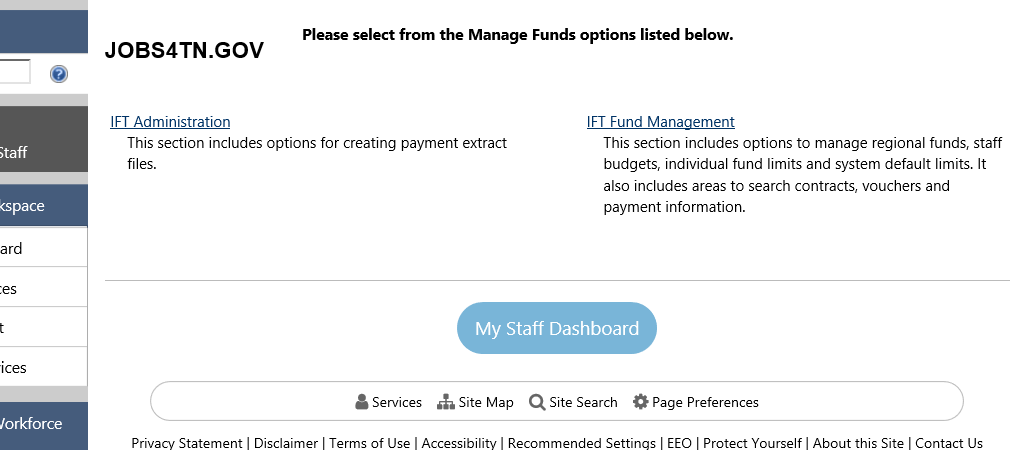 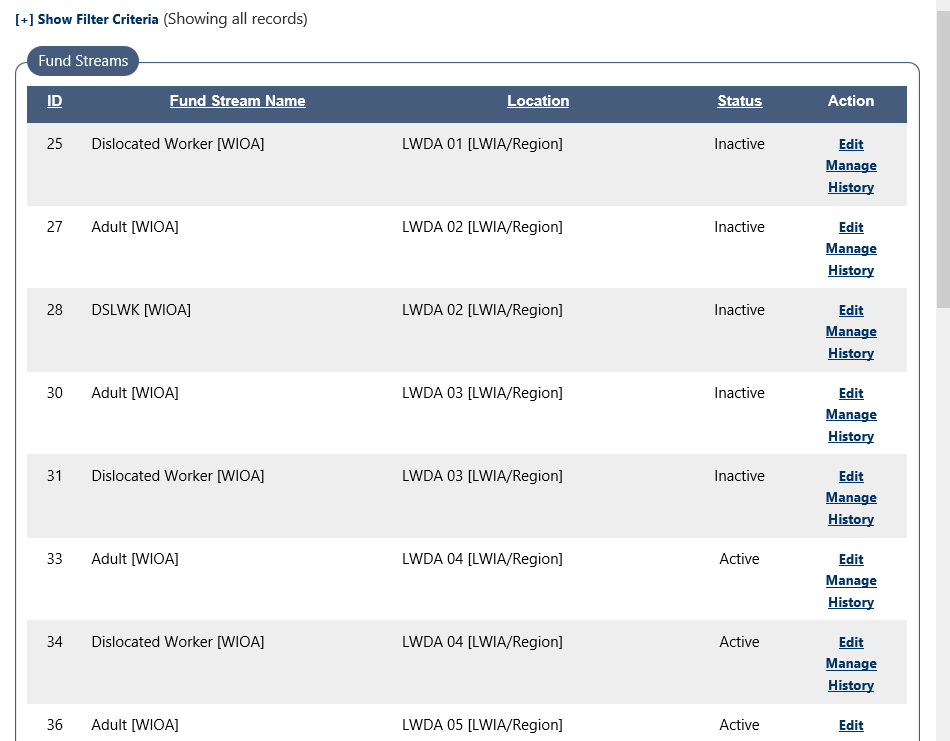 Ensure all Customer Groups That Need to be Served by the Grant are Checked
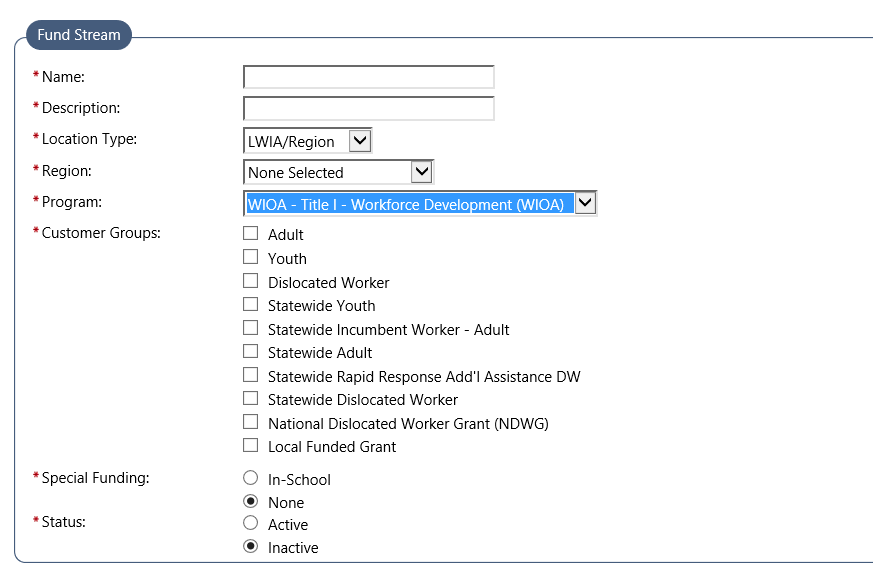 Ensure That Your Time Period is Correct
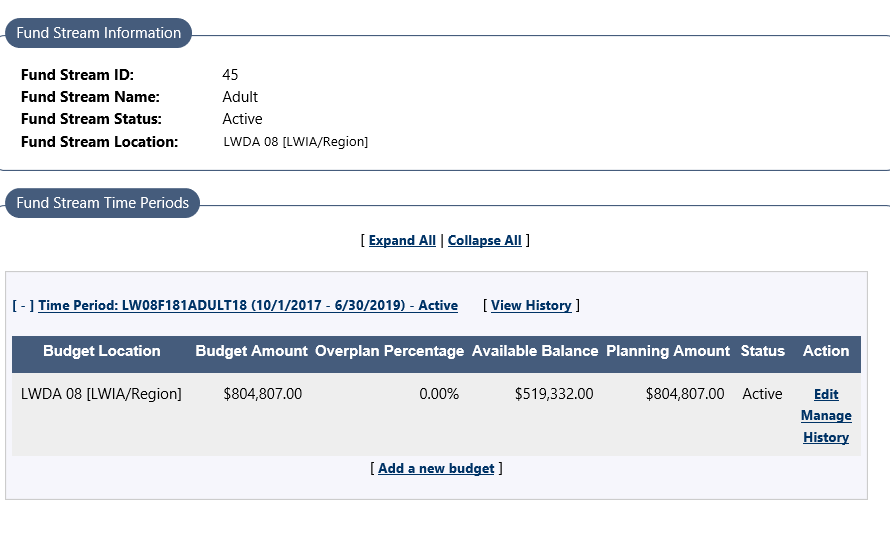 Create the Provider
Now that we have set up the fund stream we will be going to the assist a provider tab. We will create a provider which will be the company that will be doing the training. Under this provider we will also have to create the training program so that we can give the service to each of the individuals under their WIOA application.
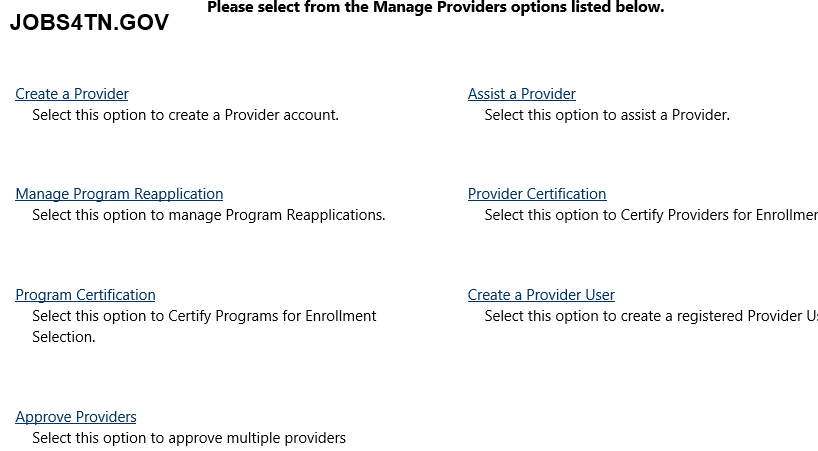 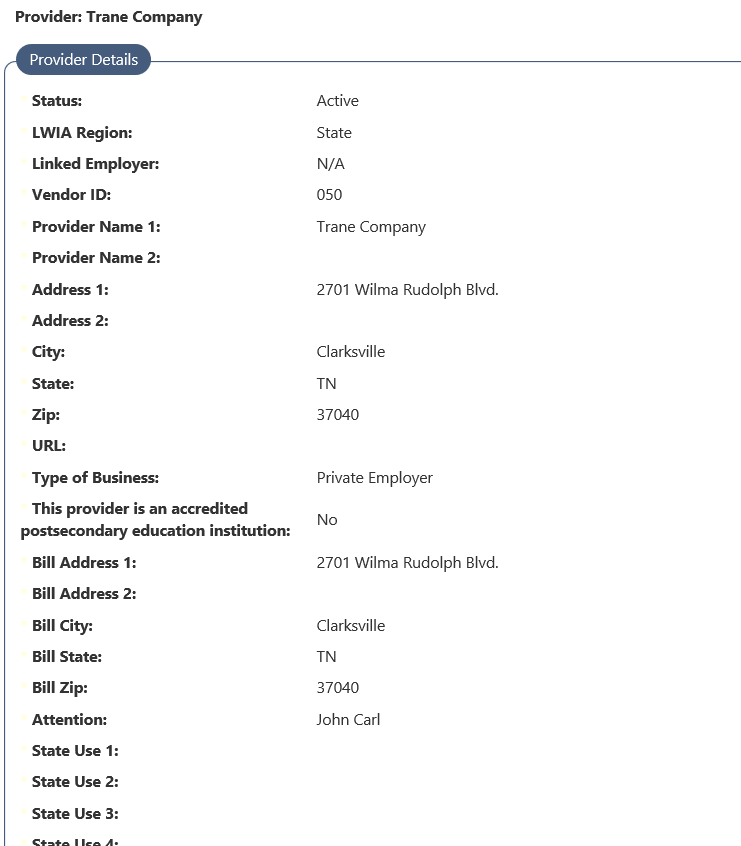 Input the provider details on the general tab under Add a New Provider
Provider Type Details
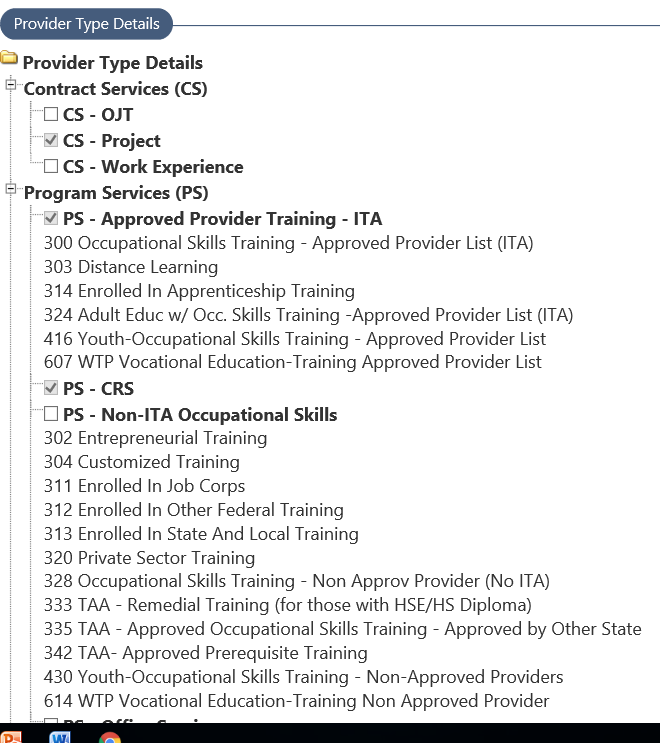 Make sure you have CS-Project turned on if you wish to use the contract section
Make sure you turn on any training activities that the provider needs to be able to provide-
325- Employed Worker Skills upgrading (IWT)
314- Enrolled in Apprenticeship training
301- On-the-Job Training
Create the Training Program
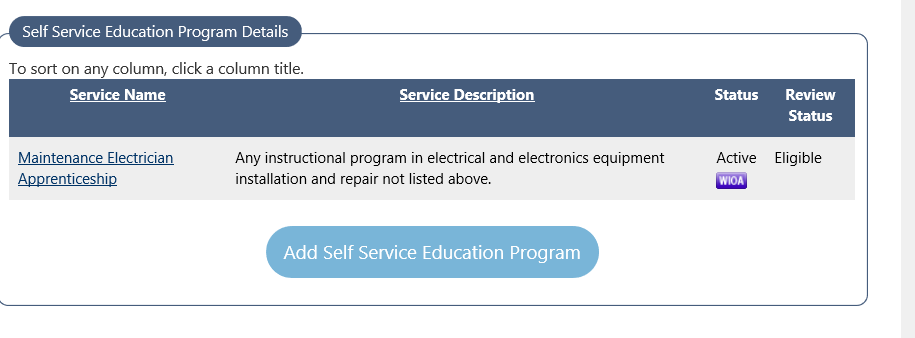 Fill Out All the Information On the Training Program
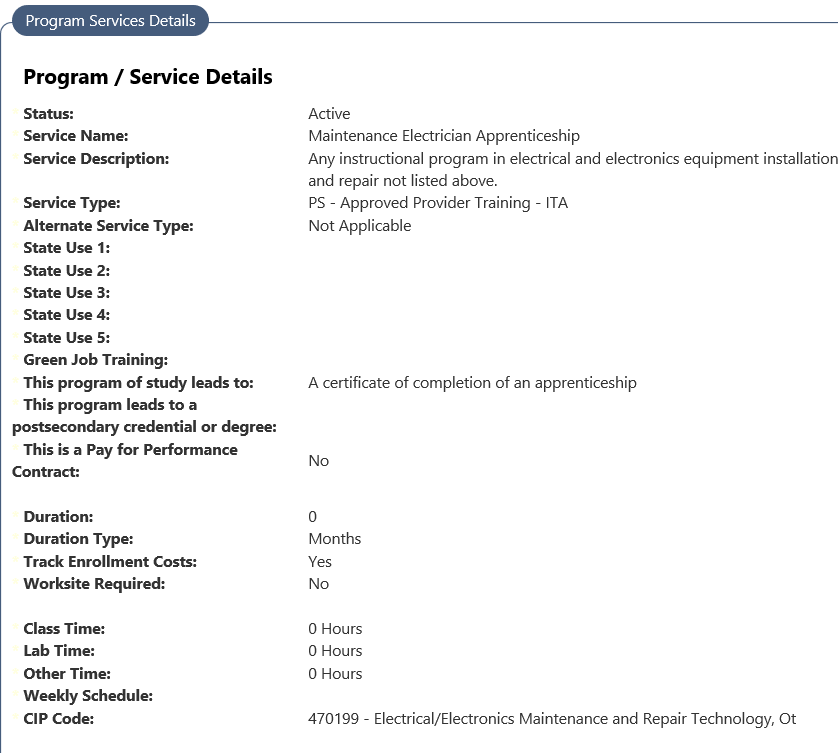 Add a new Project Contract
The contract section should be used when you are going to invoice and pay the provider in a lump sum for the training as opposed to recording cost on all students. An example of this would be Incumbent worker training contracts.
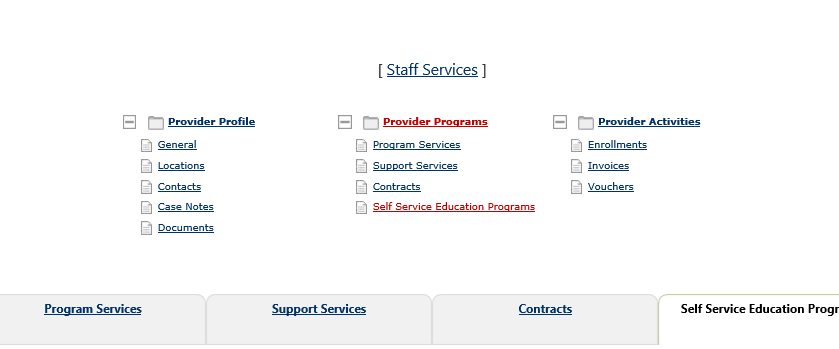 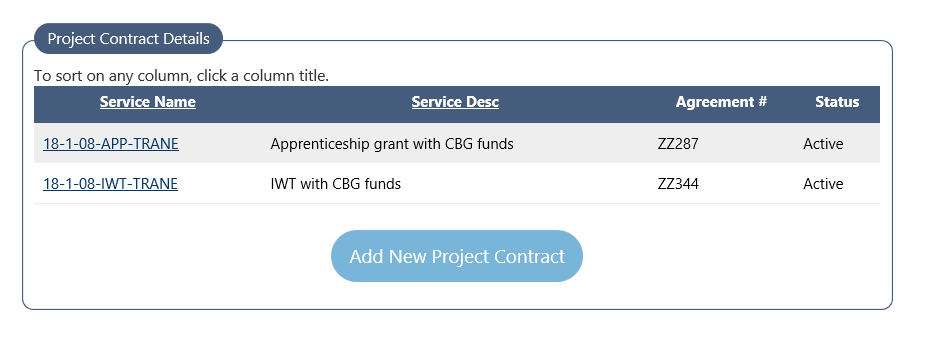 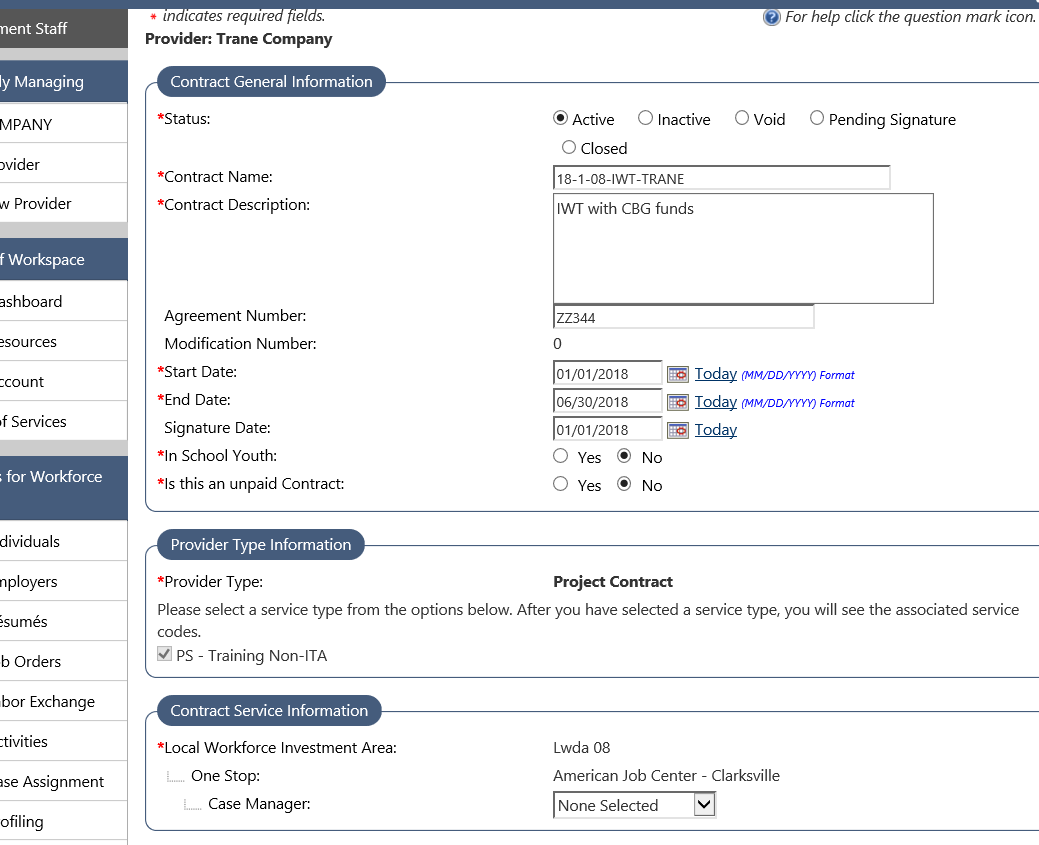 Select the Budget for the Contract
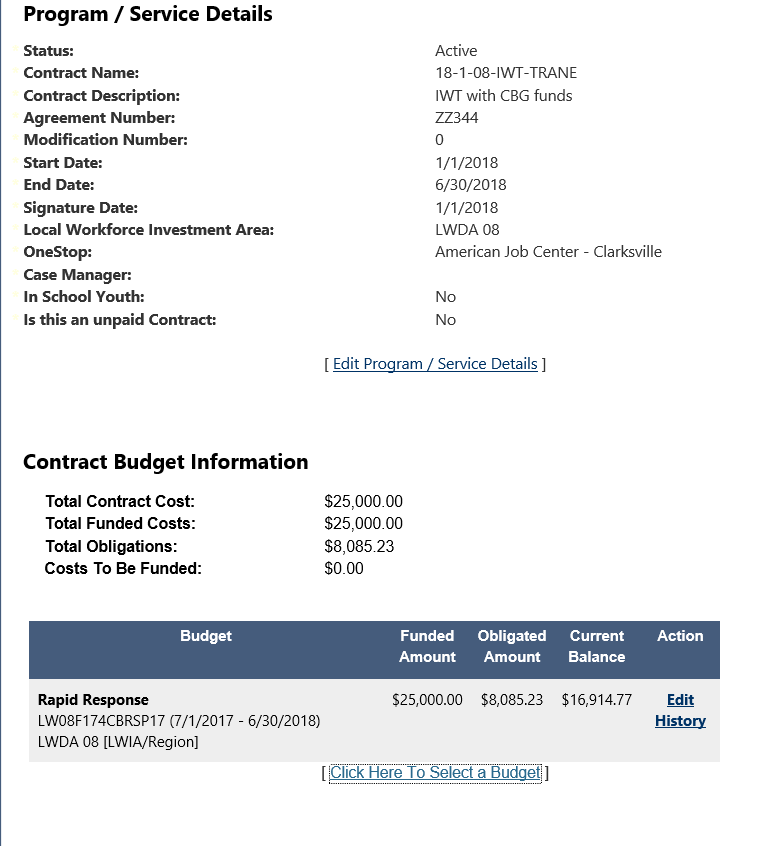 Assist an Individual to Add the Activity to Their Record
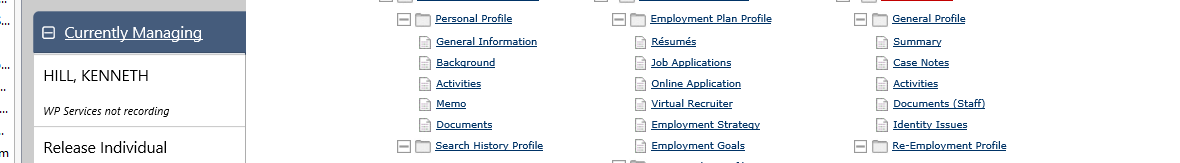 Example 1In this Example, LWDA is using 20% formula funds
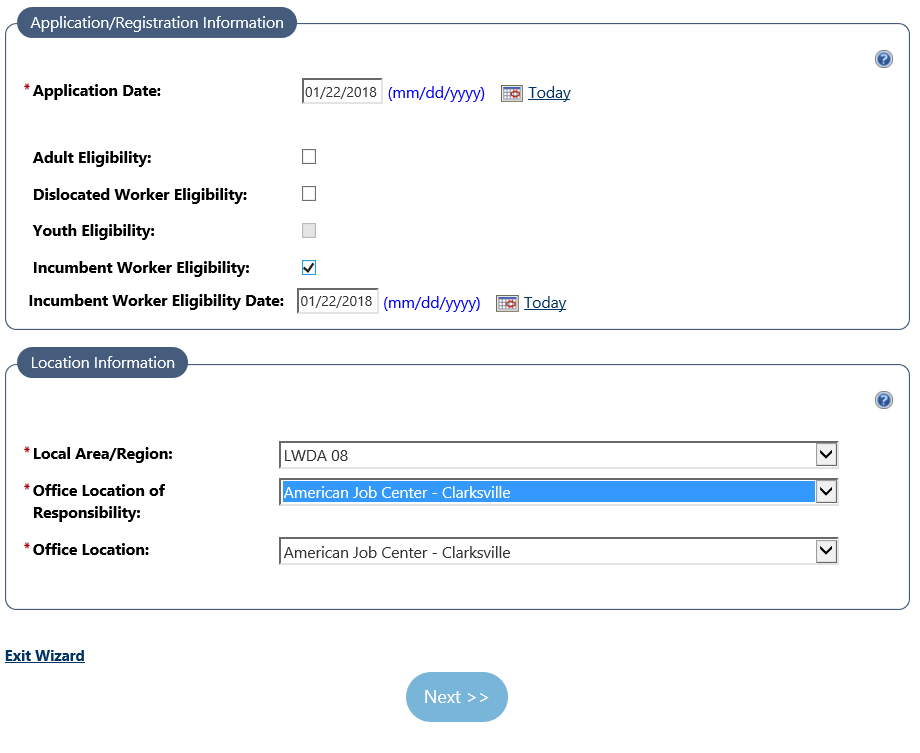 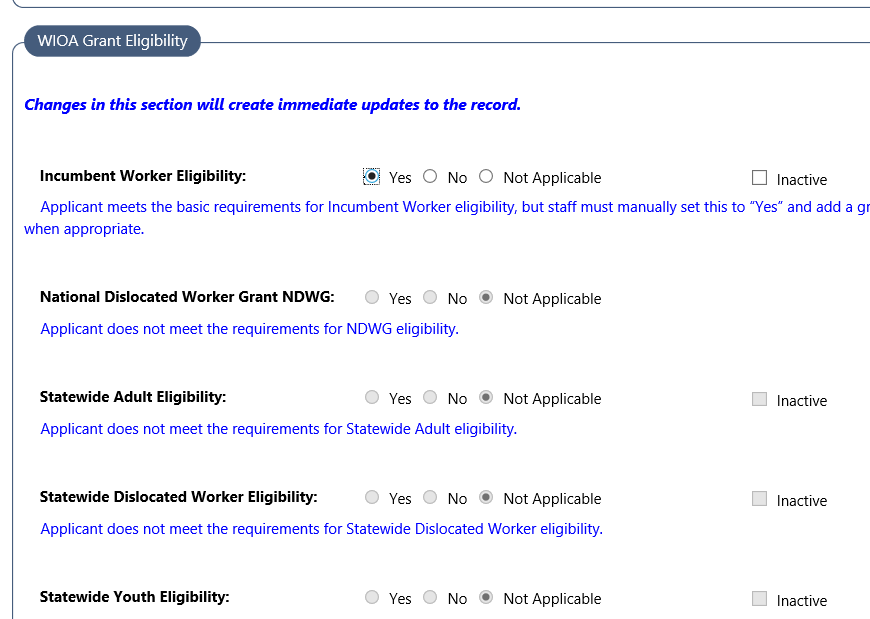 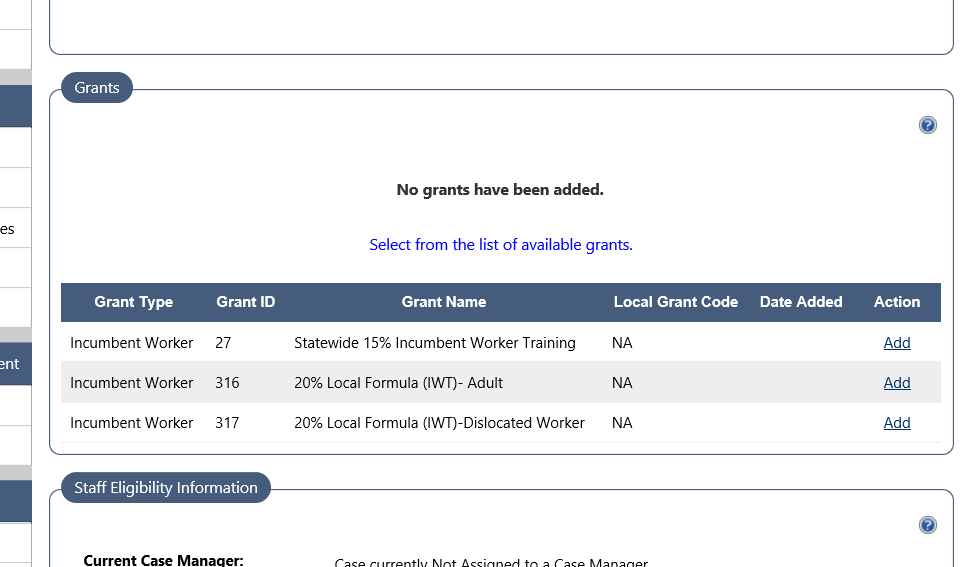 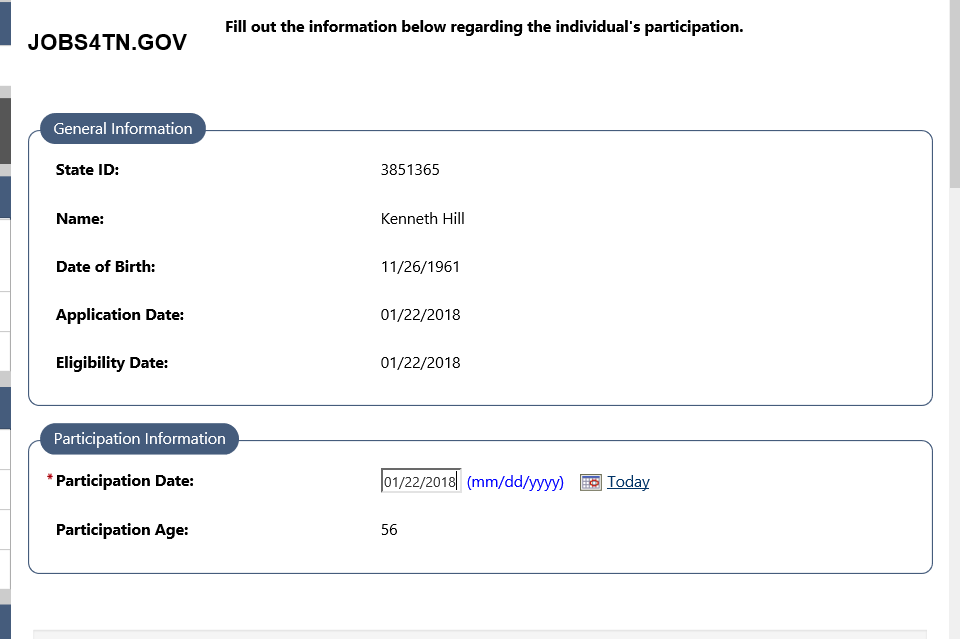 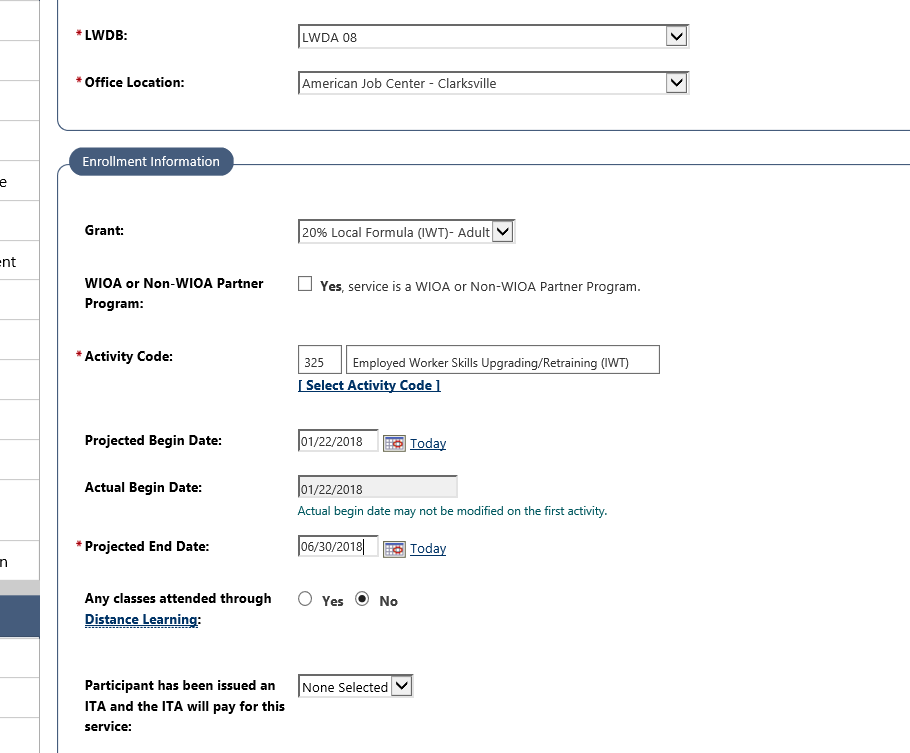 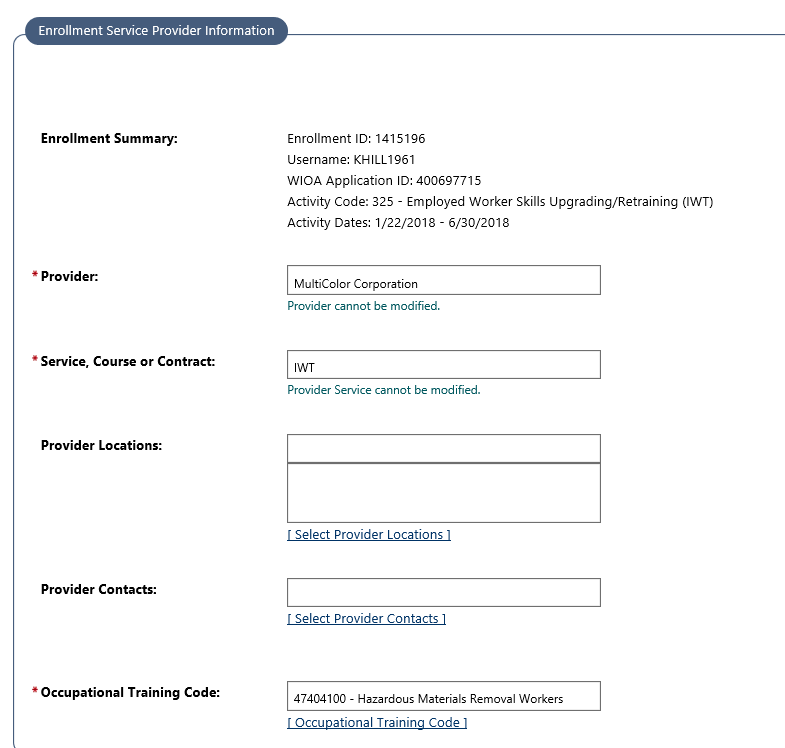 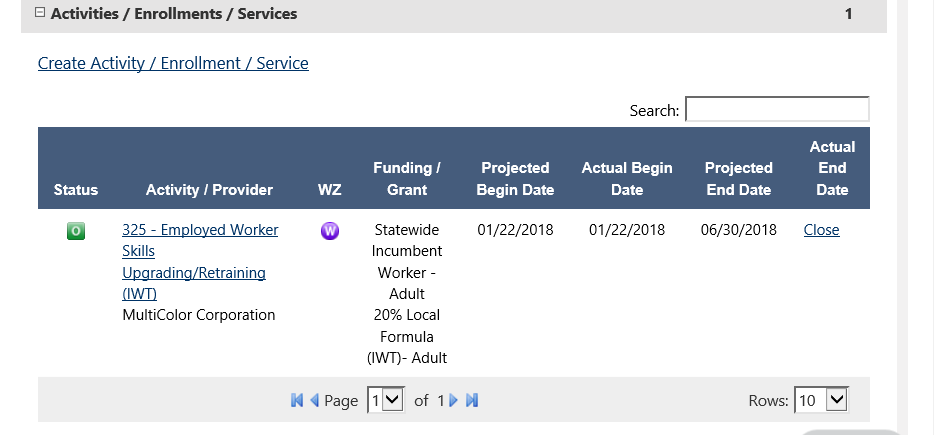 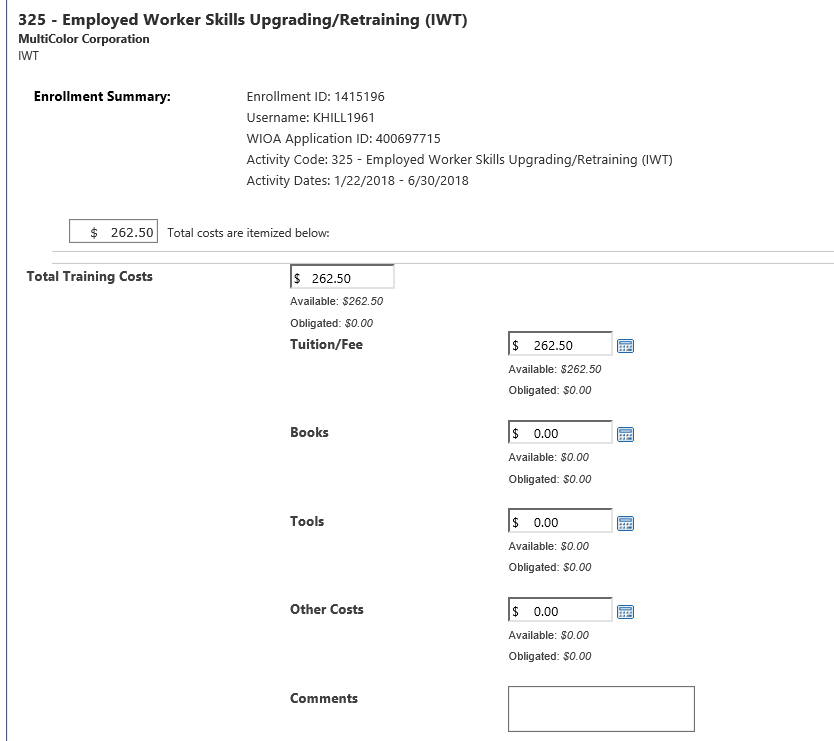 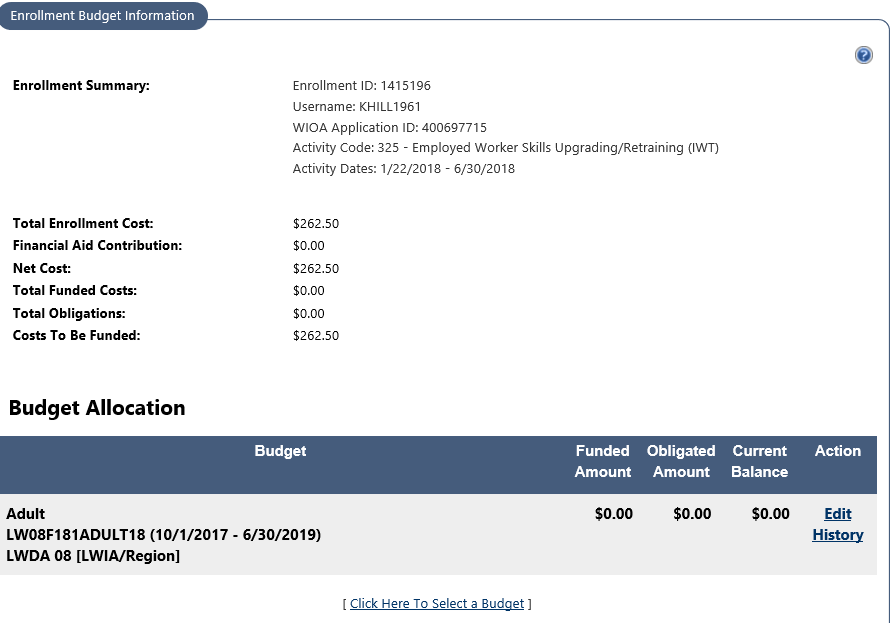 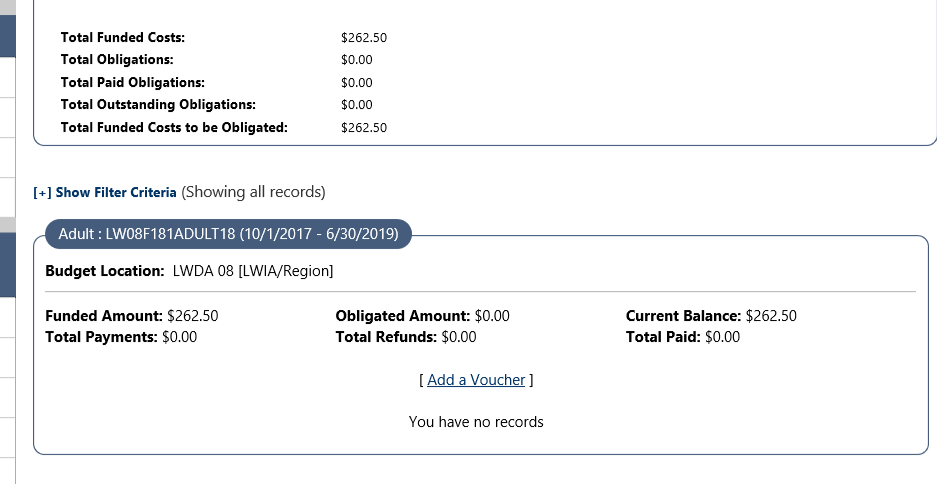 Voucher
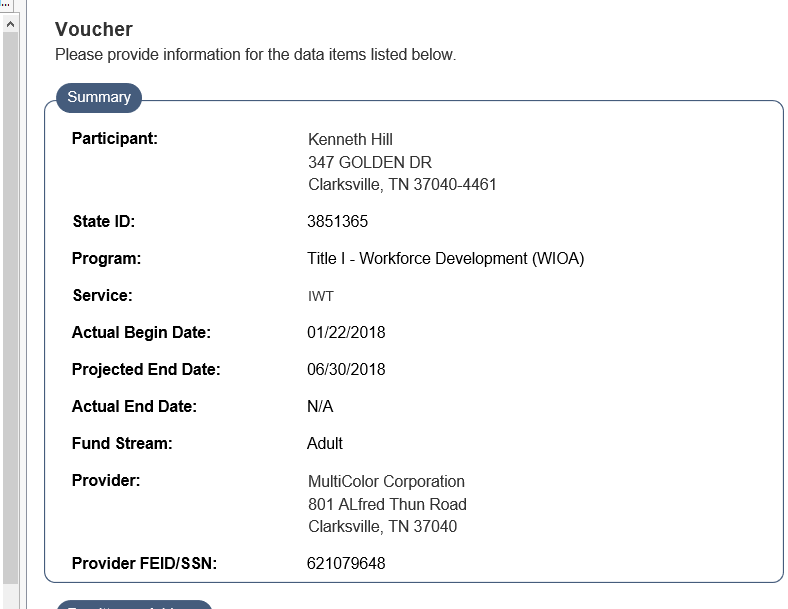 Voucher
Payment
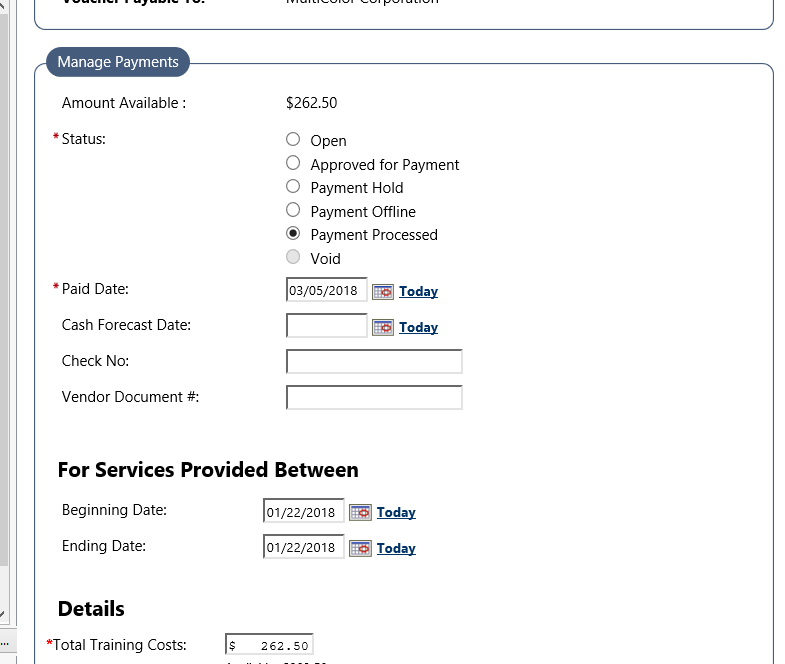 Payment
Example 2Individual Paid With Statewide 15% CBG- IWT
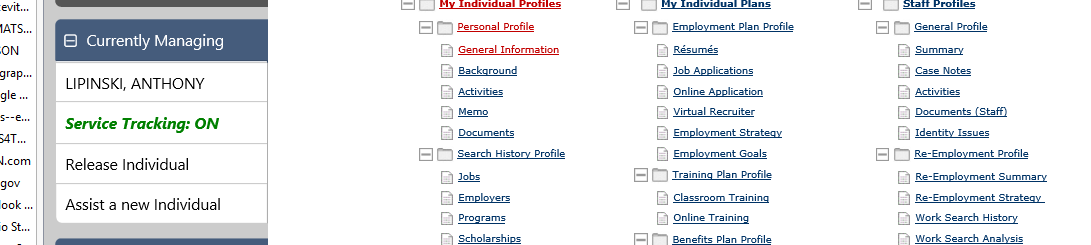 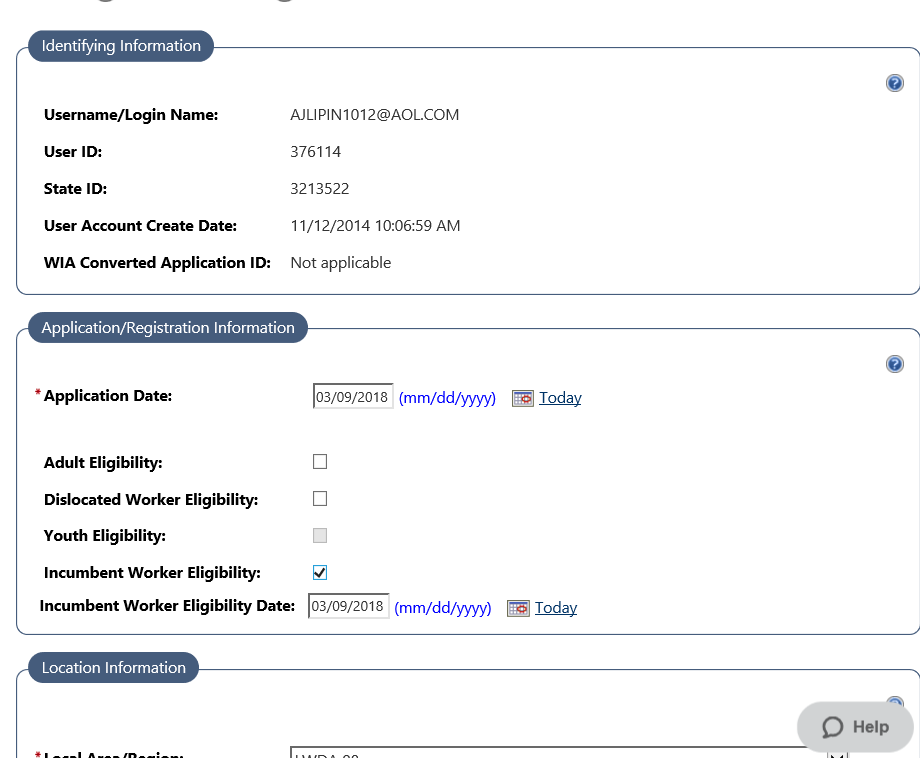 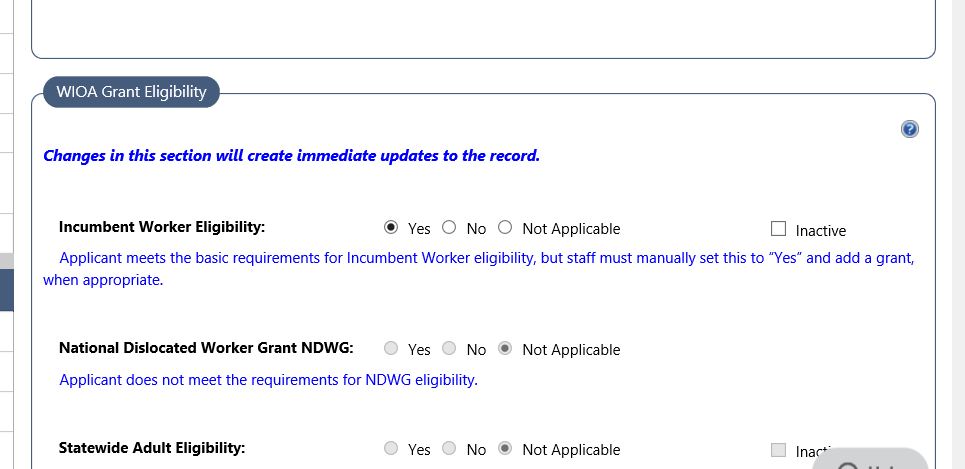 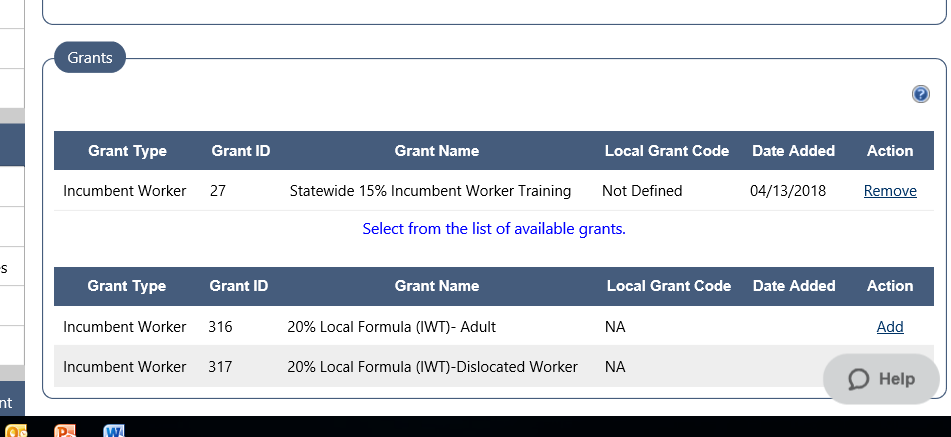 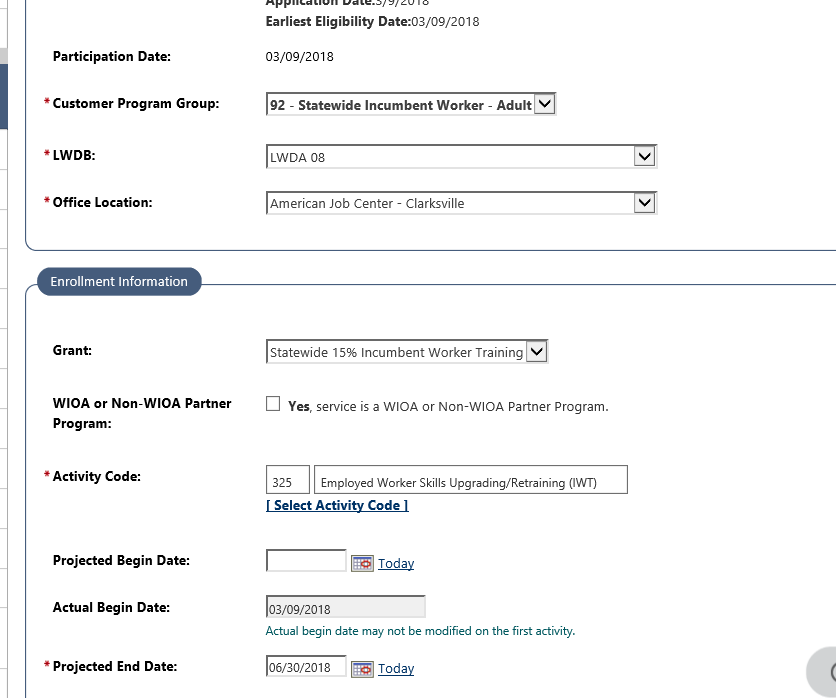 Questions?